SpójnośćJedna z wartości WAVE
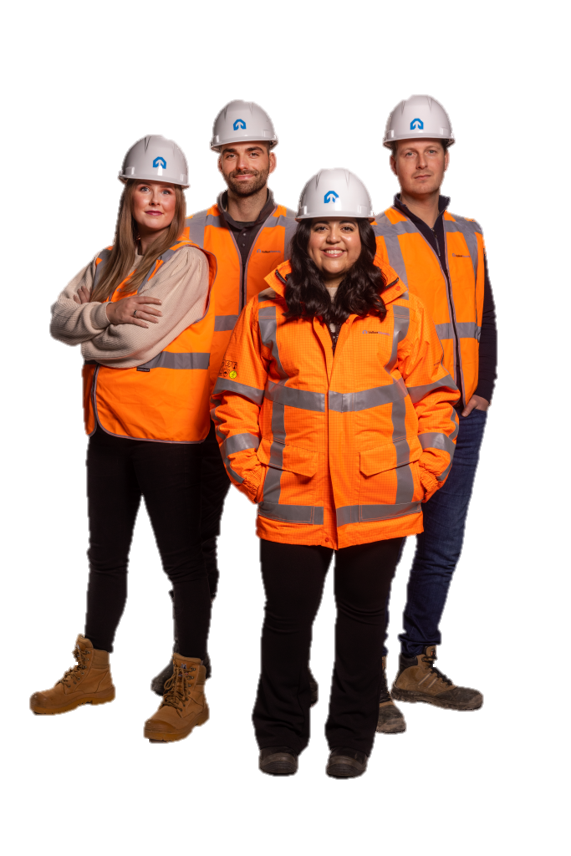 Omawiana wartość WAVE – „Spójność”
Wprowadzenie
W nadchodzących latach będziemy stale, coraz intensywniej promować wartości WAVE. Wartości WAVE oznaczają bezpieczne zachowanie, które chce widzieć firma VolkerWessels. Jesteśmy pewni, że jeśli każdy z nas jeszcze bardziej przyswoi sobie wartości WAVE, będziemy mogli razem zapobiegać wypadkom.
Podczas tego  instruktażu przyjrzymy się wartości WAVE „Spójność” – Bezpieczeństwo we wszystkim, co robimy.
Aby wszyscy każdego dnia bezpiecznie wracali do domu, jako lider bezpieczeństwa musimy świadomie myśleć o bezpiecznej pracy na każdym etapie naszych działań zawodowych.
Instruktaż daje wskazówki, jak można zastosować w praktyce wartość WAVE „Spójność”
3
Spójność jest jedną z wartości WAVE
Tematy
Animacja wartości WAVE „Spójność”

Rozmawianie ze sobą
4
Spójność jest jedną z wartości WAVE
Wartość WAVE „Spójność”
5
Spójność jest jedną z wartości WAVE
[Speaker Notes: https://youtu.be/WK7bpMFExao]
Rozmawianie ze sobą
Co oznacza dla Ciebie spójne postępowanie?

Jak spójnie uwzględniasz bezpieczeństwo podczas wykonywania czynności zawodowych?
Spójność jest jedną z wartości WAVE
6
Dziękuję za uwagę!
veiligheid@volkerwessels.com
7
Spójność jest jedną z wartości WAVE